Les sites sur lesquels proviennent 
les images ne reflètent pas nécessairement 
nos idées, nos valeurs, notre philosophie , 
nos convictions ou notre théologie…
Les liens apparaissant sur ce diaporama sont inscrits 
par respect des sources…
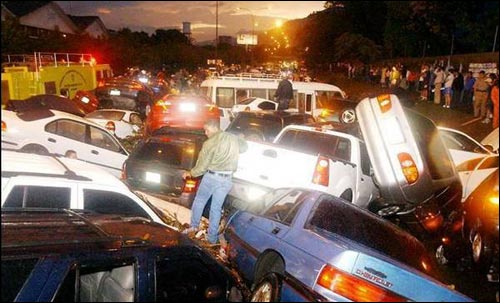 http://jlhuss.blog.lemonde.fr/2005/06/12/2005_06_carambolage_/
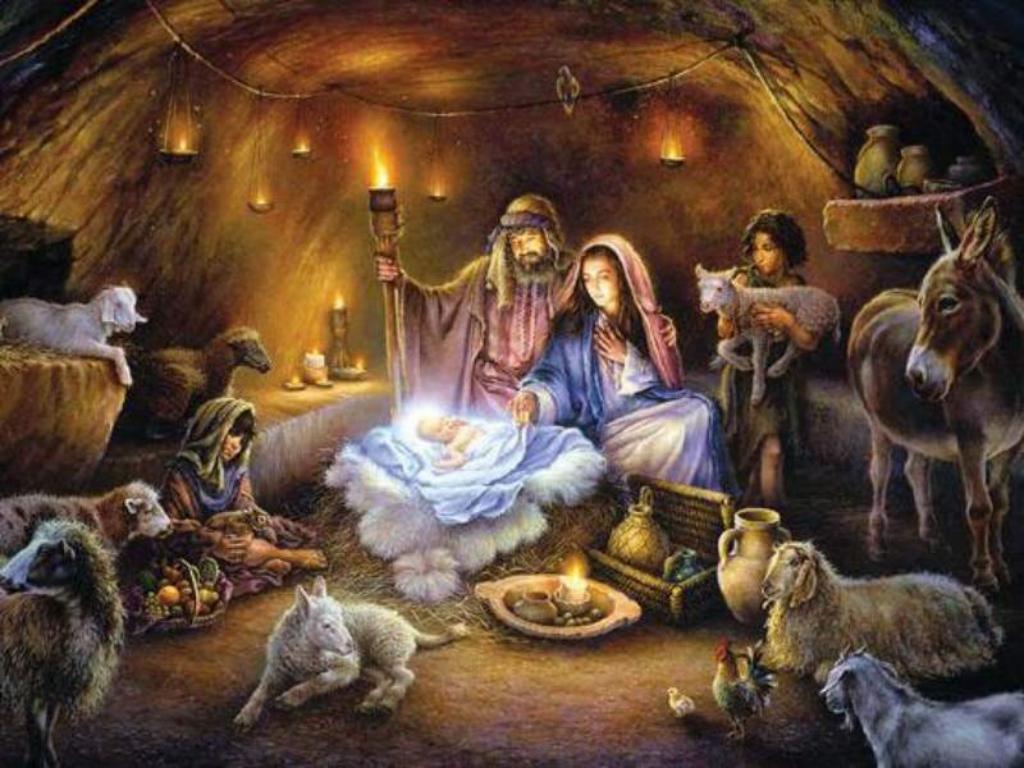 NOEL, fête de l’espoir et de l’amour pour l’humanité…
Les prophéties

La nativité

Que serait le Québec sans la venue de Jésus-Christ?

Le sens de sa venue pour
Gilles Proulx
Pierre Verville
Denise Bombardier 
Des milliers de Québécois…
SOMMAIRE
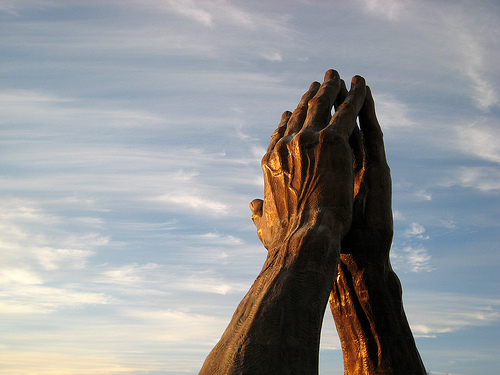 http://impdfilipinas.blogspot.com/2010/11/overcoming-your-problems.html
PRIONS
1.  LES PROPHÉTIES
12 principales prophéties :
Il serait un descendant de David(2 Samuel 7:4-5,12-13; 1 Chroniques 17:11-14; Psaume 132:11; Luc 1:32-33,67-69, Actes 2:29-30, Matthieu 1:17; Romains 1:3)
 
Il serait né à Bethléem (Michée 5:2; Matthieu 2:4-6; Jean 7:42)
 
Il serait né d'une vierge(Esaïe 7:14; Matthieu 1:20-23, Galates 4:4)
 
Il irait en Egypte et retourner à la terre d'Israël.(Osée 11:1; Matthieu 2:13-15)
http://jesus-is-the-way.com/FirstComing.html
12 principales prophéties (suite)
Il ne serait pas physiquement attirant(Esaïe 53:2; Psaume 22:06; Marc 6:1-3; 2:07 Philippiens)
 
Son message ne serait pas cru(Esaïe 53:1; Jean 12:37-38)
 
Ses disciples l'abandonneraient(Zacharie 13:7; Matthieu 26:31-35,56)
 
Il serait abandonné par Dieu(Psaume 22:1; Matthieu 27:46)
http://jesus-is-the-way.com/FirstComing.html
12 principales prophéties (suite)
Daniel a prédit le moment exact de sa crucifixion était connu :483 ans à partir du décret pour construire le temple, qui était d'environ 444 avant notre ère 
(Daniel 9:25; Néhémie 2:1-8; 5:14)
 
Pas un de ses os ne seraient brisés(Psaume 34:20; Jean 19:33,36)
 
Il serait enterré avec les riches(Esaïe 53:9; Matthieu 27:57-60)
 
Il allait ressusciter des morts(Psaume 16:10; Luc 24:6,31,34; Actes 2:27-31; 13:35)
http://jesus-is-the-way.com/FirstComing.html
2.  La nativité
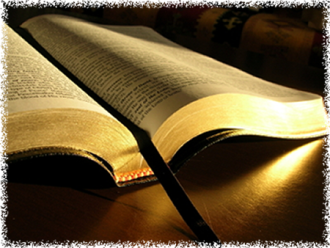 MATTHIEU 1: 21
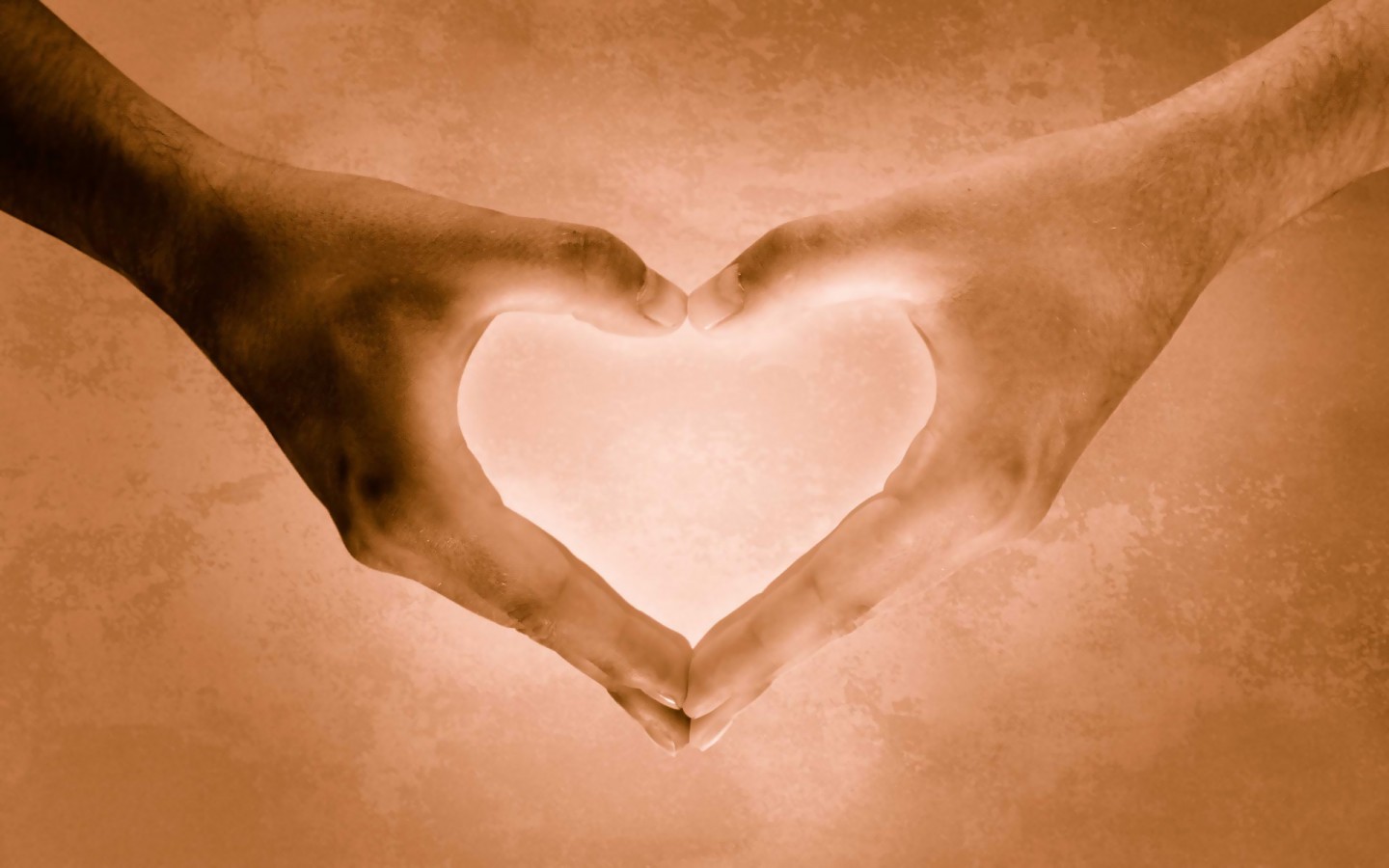 http://www.springvilleag.com/470142.ihtml
PAR LA VENUE DE JÉSUS-CHRIST,DIEU A MANIFESTÉQU’IL AIME L’HUMANITÉ
La venue de Jésus-Chist
Révèle l’amour de Dieu pour le genre humain
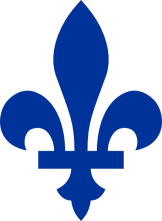 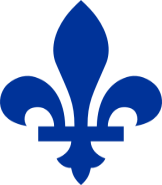 http://www.clker.com/clipart-fleur-de-lys-1.html
3.  DANS QUELLECONDITION SERAITLE QUÉBEC ?..
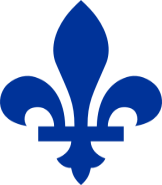 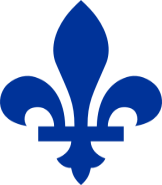 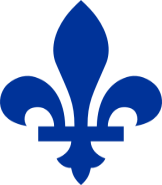 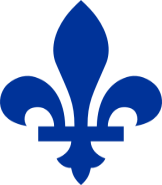 S’IL N’Y A 
NI 
DE NATIVITÉ 
DIVINE NI DE Résurrection
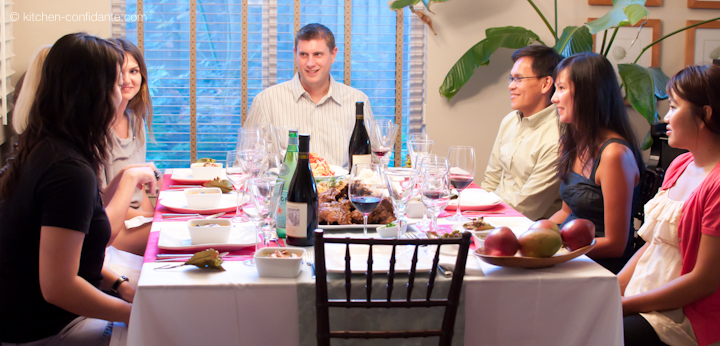 Mangeons et buvons
LE NOMBRE DE DIVORCE Est passé de 8, 8% en 1969 à 51,9% en 2005
http://www.luvcube.com/blog/2008/10/my-crush-has-not-asked-me-out-yet.html
http://www.stat.gouv.qc.ca/donstat/societe/demographie/etat_matrm_marg/6p4.htm
ANTI-DÉPRESSEURS
1 québécois sur 7 prend des antidépresseurs.
.



…une des premières causes d’invalidité au travail
… aucuneprotectionaucun engagementaucune certitude
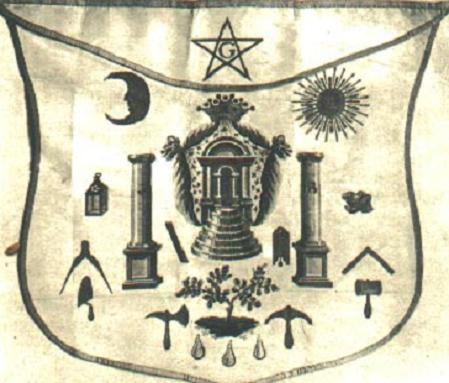 NOUVELLES FORMES DESPIRITUALITÉ
http://christroi.over-blog.com/90-categorie-1180132.html
En 2009, le nombre de suicides chez les hommes s’élevait à 830, pour un taux ajusté de mortalité par suicide de 21,3 décès par 100 000 personnes. Chez les femmes, le nombre de suicides était de 233 donnant un taux ajusté de mortalité par suicide de 5,9 décès par 100 000 personnes. http://www.aqps.info/media/documents/1204_Suicide2005-2009_MAJ2011.pdf
SUICIDE AU QUÉBEC 
Top 5 DU PALMAREZ
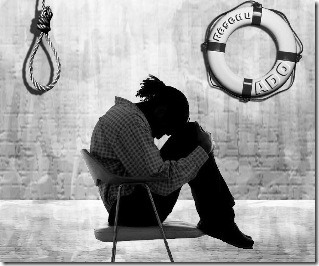 http://raymondviger.wordpress.com/2011/01/20/suicide-jeunes-statistiques-taux-depression-jeune/
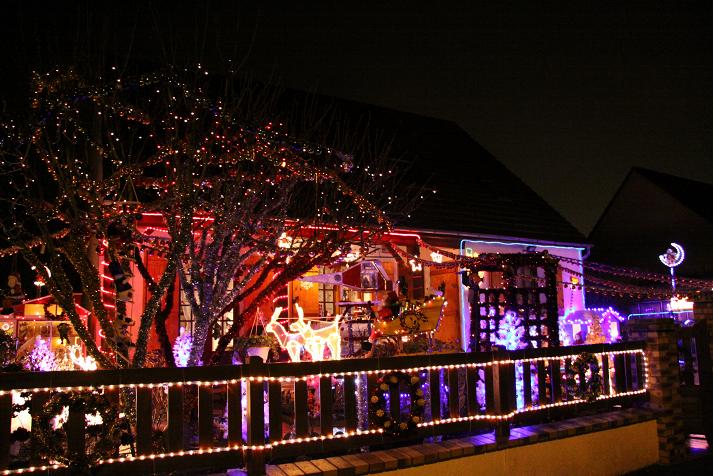 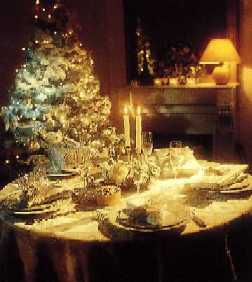 http://www.joyeux-noel.com/desserts.html
http://www.fmcradio.fr/10_les-dossiers-de-la-redaction/11712_noeumll:-illuminations-et-decorations-des-maisons_18-000-visiteurs-a-la-fete-du-sport.html
http://www.joyeux-noel.com/desserts.html
4.  LE SENS DE SA VENUE
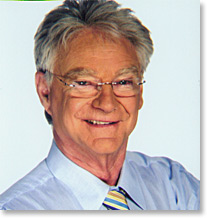 http://mikeward.ca/2007/11/ya-quel-age-gilles-proulx/
Gilles Proulx
http://fr.canoe.ca/voyages/decouvrir/destinations/archives/2011/10/20111014-102418.html
Mystique
«Ne serait-ce que jeter un coup d’oeil au firmament dans le désert quand vous passez une nuit dans un ancien fort de la légion… Vous vous réveillez à deux heures du matin et vous avez cette voûte éclairée…Alors ça vous mène à une réflexion. Vous devenez méditatif. Je comprends Saint-Exupéry... ou Jésus-Christ, tous ceux qui ont décidé de séjourner dans le désert et de l’aimer parce que le désert, ça parle. Ça bouge.»
http://fr.canoe.ca/voyages/decouvrir/destinations/archives/2011/10/20111014-102418.html
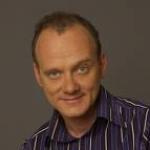 ‘’Enfant, je croyais dur comme fer au Bon Dieu, à Jésus, à l’Église, tout…… je n’ai jamais cessé de croire en Dieu.  Ce n’est pas parce que je me suis éloigné de la pratique de la religion catholique que j’ai cessé de croire en un Être suprême.’’  
(Lapointe, Marylise (1999); Dieu dans tous ses états, p. 157-158)
Pierre Verville

http://fr.ulike.net/Pierre_Verville
Éthique
‘’Je crois que j’aurais de la difficulté à vivre au quotidien avec quelqu’un qui ne partage pas les mêmes valeurs et, à peu de choses près, les mêmes croyances que les miennes.

… je lui raconte ce que je connais de la vie du Christ en soulignant les valeurs de son enseignement.  Je lui explique aussi qu’il existe d’autres religions, d’autres dieux, et j’essaie de lui donner le plus d’outils possible pour qu’il puisse faire ses choix un jour.’’
Propos de
… cités dans :

	Lapointe, Marylise (1999); Dieu dans 	tous ses états, p. 161…
Pierre Verville
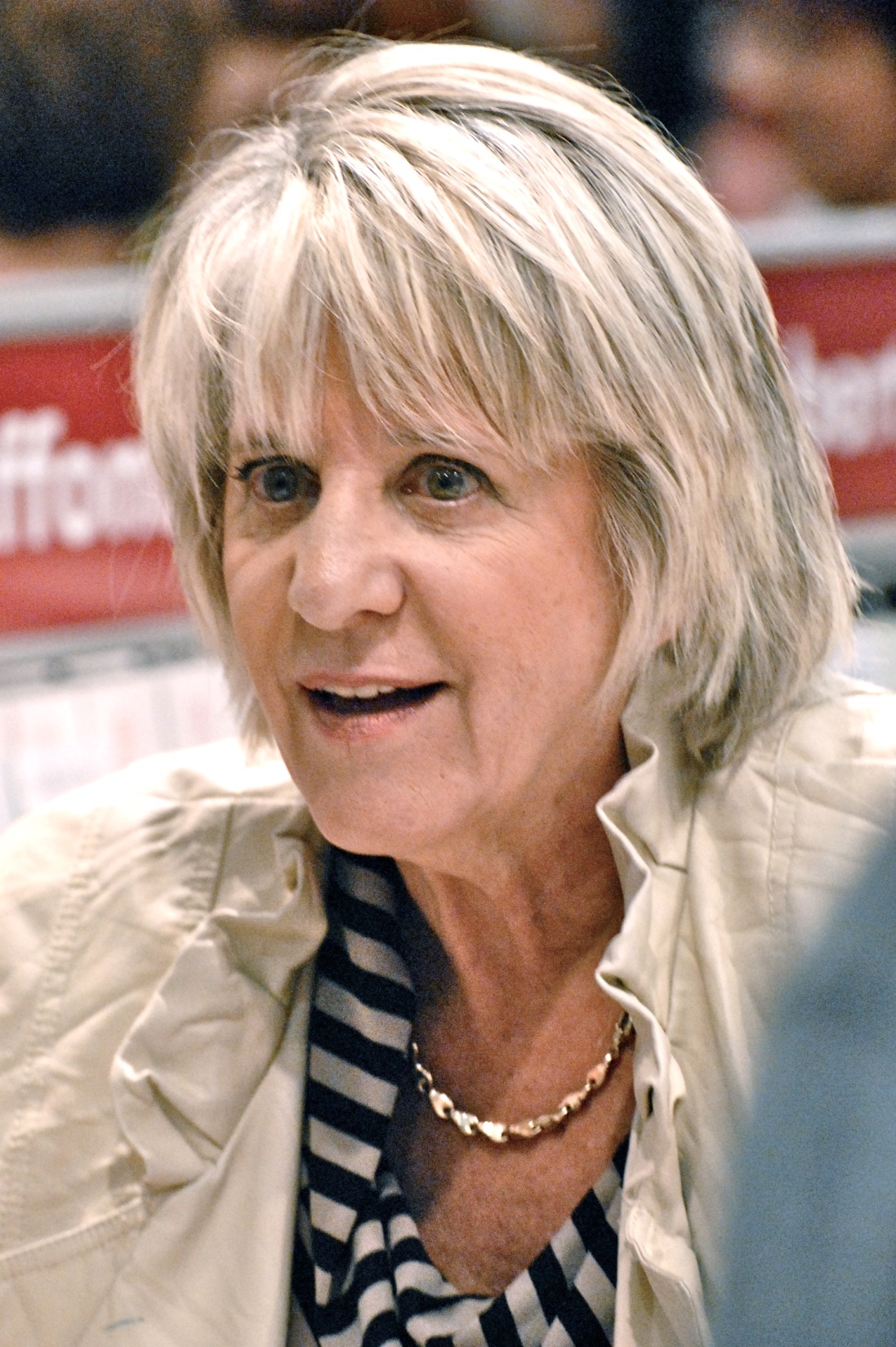 DENISE BOMBARDIER
https://upload.wikimedia.org/wikipedia/commons/9/97/Denise_Bombardier_2012-04-13.jpge
Sociologique
«Noël est un archaïsme pour ceux qui croient que l’homme est son propre dieu. La spiritualité avec ou sans Dieu est une dimension essentielle qui distingue l’homme de l’animal. En ce sens, l’histoire de Noël donne un sens à notre vie.»
Propos de
… cités dans : 
Le Journal de Montréal 
Noël: une vieille histoire»
http://www.journaldemontreal.com/2016/12/23/noel-une-vieille-histoire
Denise Bombardier
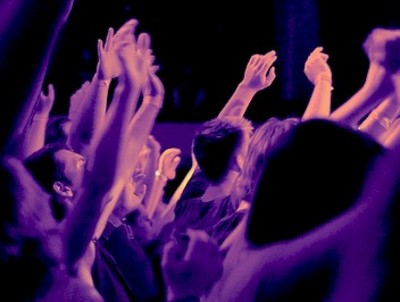 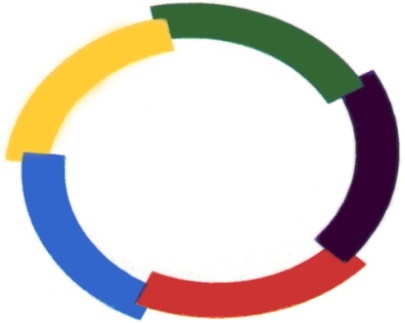 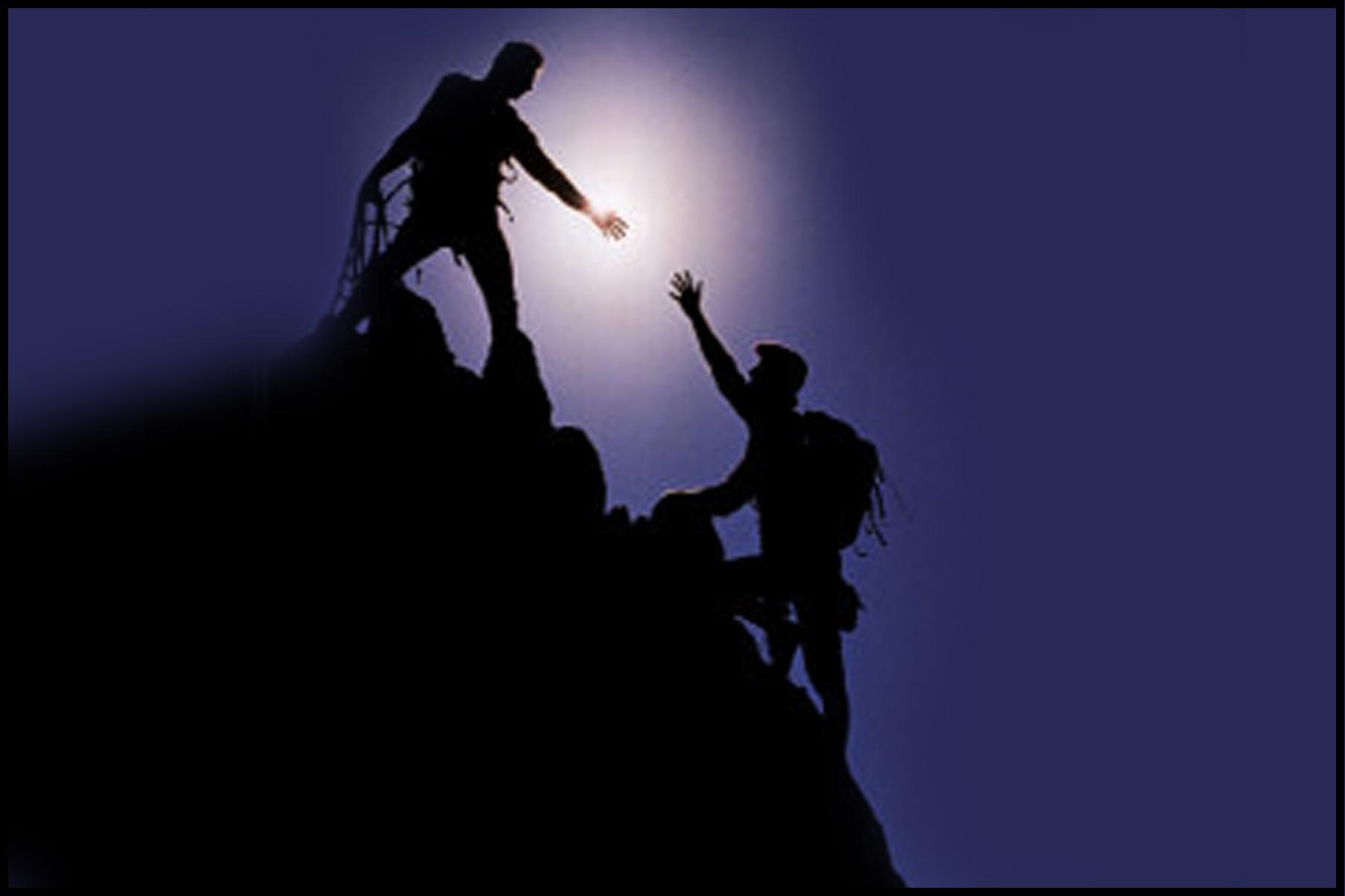 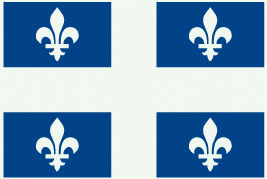 http://www.rethinkingyouthministry.com/2010_12_01_archive.html
http://www.closerdaybyday.info/2009/07/history-2-kings-1-5/
http://www.lfsl.net/sousmenus/espacecollegeFR.html
http://www.republiquelibre.org/cousture/DRAPO.HTM
était fatigué du voyage (Jean 4 :6)

eut soif (Jean 4 :10)

eut faim (Matthieu 4 :2)

fut triste (Marc 14 :34)

frémit et fut ému (Jean 11 :33)
… dans son humanité, il
CONCLUSION
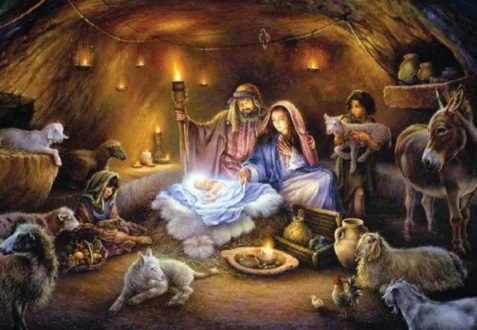 L’absence de la venue de Christ serait un chaos pour l’âme et la vie sociale ternirait au fil des siècles…

La venue de Christ nous prouve l’amour de Dieu pour l’humanité

La naissance et la résurrection démontrent 
  que cet amour est authentique et disponible     
  pour toi…

L’espérance en son amour démontre que tu peux
 
Vivre le sens de Noël, le pourquoi de sa venue

Revivre sur de nouvelles bases, sur une nouvelle source, avec un nouvel espoir pour ici et maintenant et pour la vie après la mort….
http://nonoetsisi.centerblog.net/743613-colombe
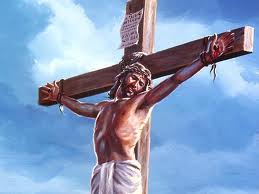 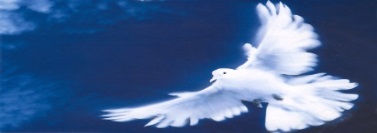